ENDF/B-IX Guided DiscussionActivation Library
Will Wieselquist, PhDOak Ridge National Laboratory
Mini CSEWGAugust 13, 2024
What is an “Activation Library”?
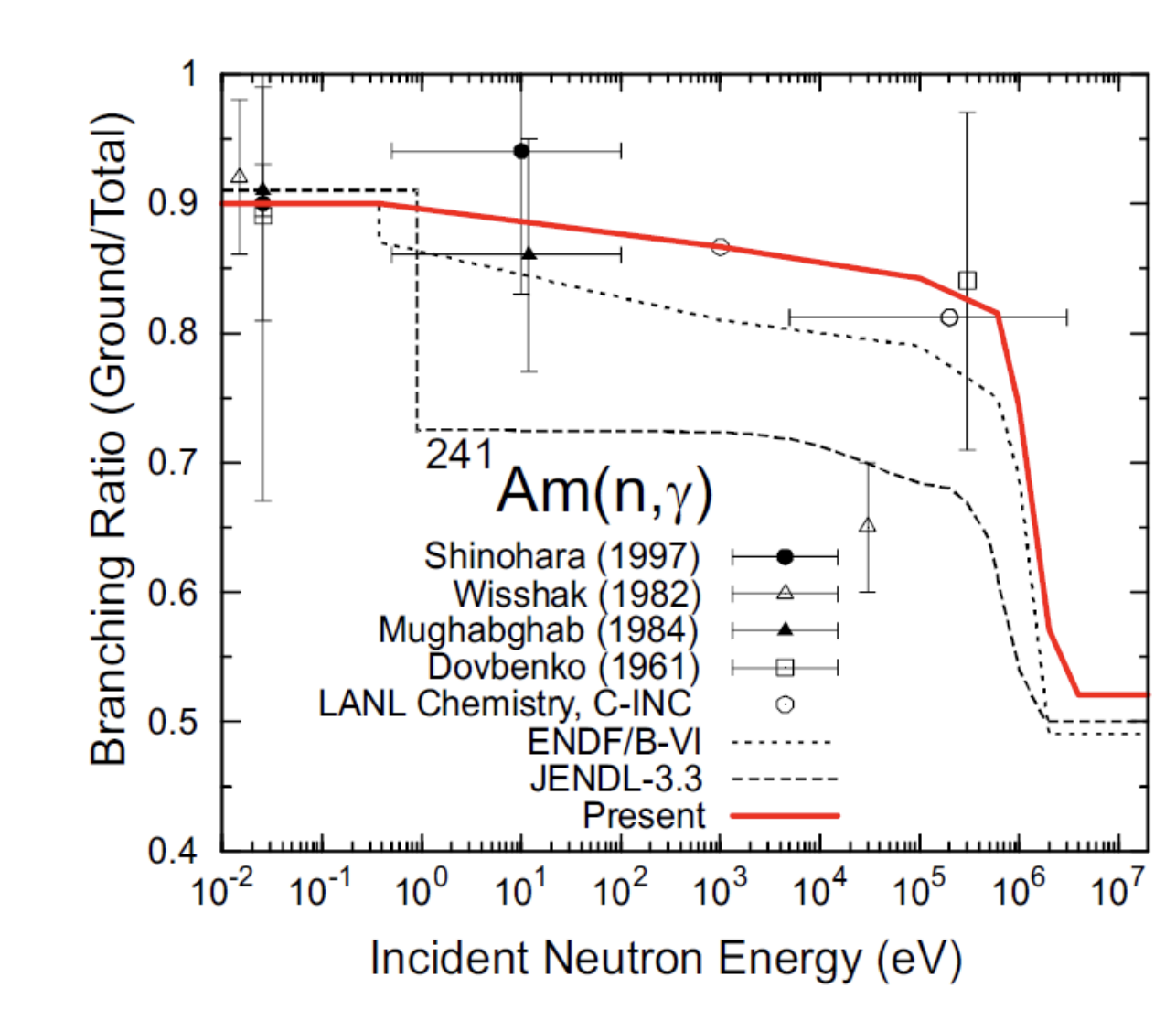 Cross section data for nuclear transmutation, not particle transport
JEFF-3.3/A is a good, modern example
Includes isomeric branching “partial” xs
Does not include “2D data” like double differential scattering cross sections
SCALE/ORIGEN strategy
Start with baseline ENDF/B
Add supplementary resources such asJEFF/A, TENDL, IRDF
Baseline ENDF/B
Supplementary JEFF-3.1/A
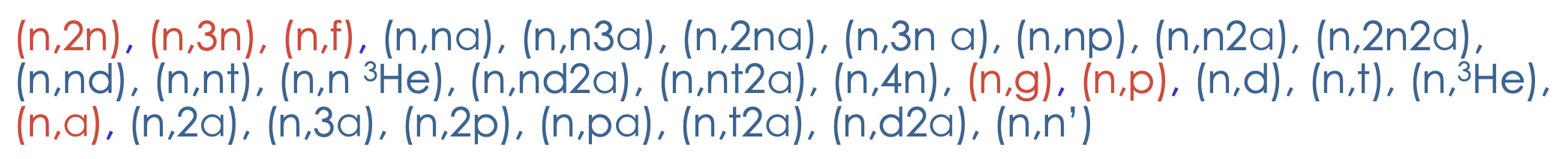 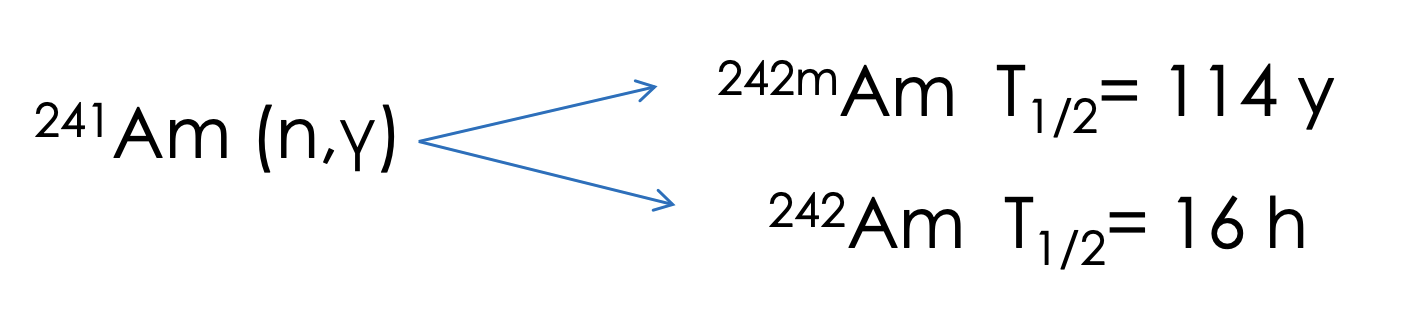 Remarks
Simplified level decay scheme for 99Tc showing metastable and ground levels
Key applications
Activation
Spent fuel
Fusion
Isotope production
Neutrons are important, but for isotope production: photonuclear, proton also important
Future transmutation codes should be able to handle fields of all particles, e.g. both incident protons and exiting neutrons from (p,n)
Isomeric branching partials depend on decay levels
Define metastables/isomers
Probability of pausing at an isomeric state depends on probability of initial excited state + relaxation probabilities
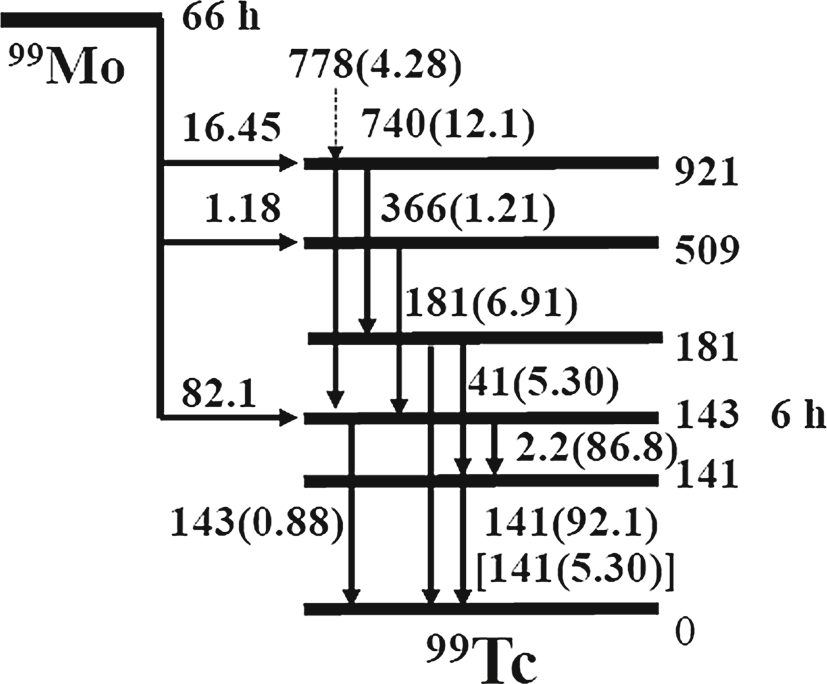 99mTc
99Tc